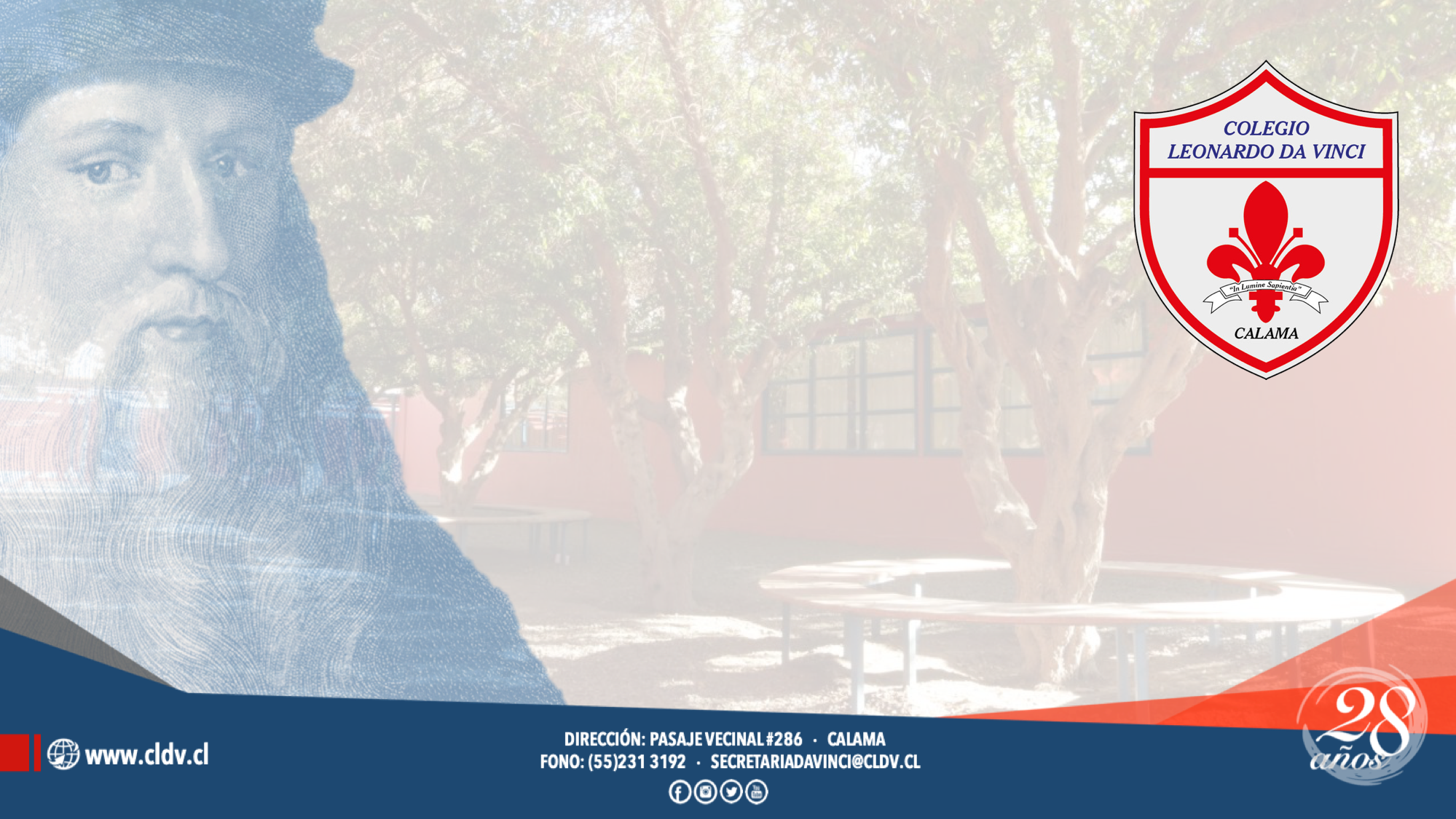 Matemática Quintos Básicos A - B - CPPT4
Profesoras:     Yanine Moscoso 5°A - 5°C    ymoscoso@cldv.cl
                        Bárbara Santander 5°B         bsantander@cldv.cl
Seguimos en la Unidad 1 : 

“Los números naturales”

Contenido de la clase: “Propiedades de la multiplicación” 

Objetivo: Comprender y aplicar las propiedades de la multiplicación en los números naturales y el cero.
Propiedades de la multiplicación en INo
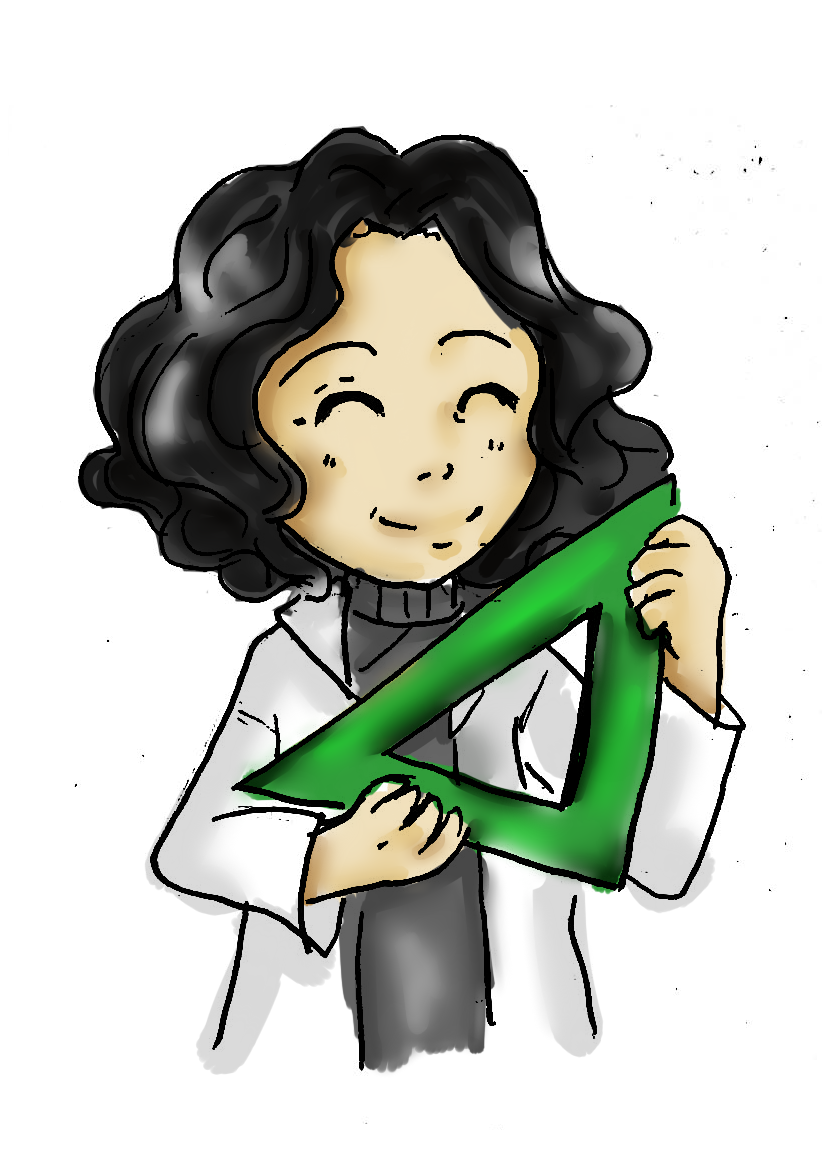 Si recuerdas bien … la clase pasada nos dedicamos a trabajar con las propiedades de la adición …hoy veremos las propiedades de la multiplicación: Conmutativa, Asociativa, Distributiva, Elemento Neutro(1), y del 0.
Este recuadro aparece en tu texto página 30
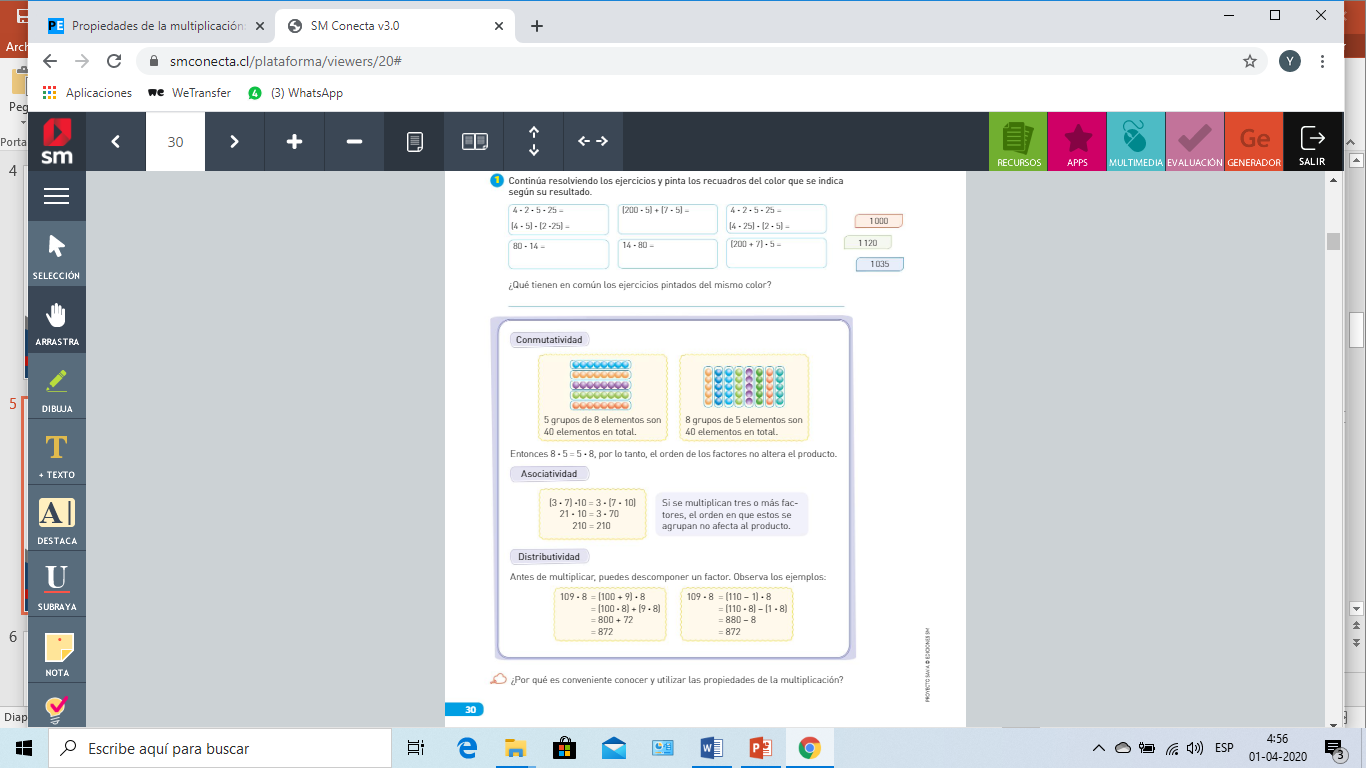 P. Conmutativa
P. Asociativa
Ejemplos:
Propiedad Conmutativa: 6 x 7 = 7 x 6
                                              42 = 42


Propiedad Asociativa: (5 x 2) x 4 = 5 x (2 x 4)
                                          10  x  4  = 5 x  8
                                                40    =   40
Propiedad Distributiva: La suma de dos números por un tercero es igual a la suma de cada sumando por el tercer número
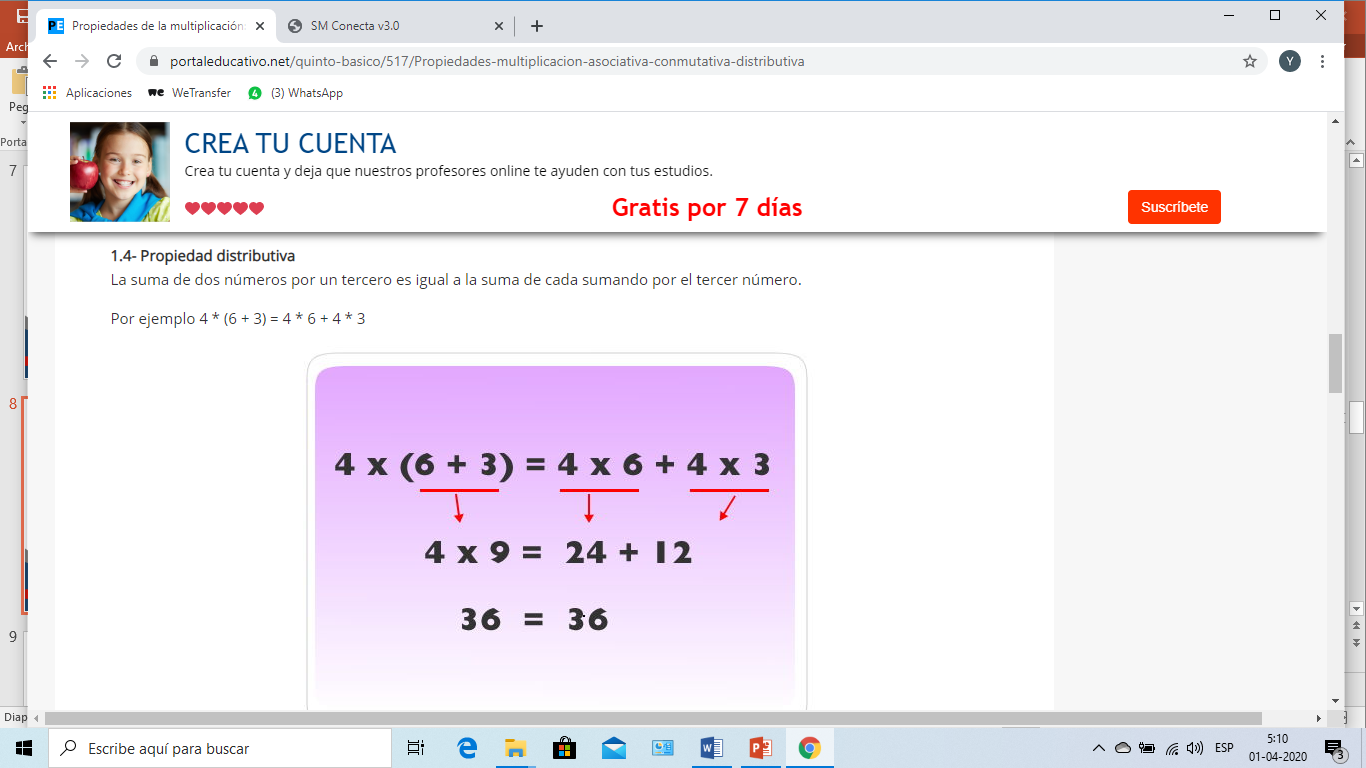 Propiedad Elemento Neutro: 543 x 1 = 543


Propiedad del 0 :  245 x 0 = 0
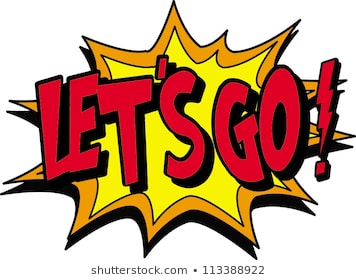 Actividad evaluada: Recuerda ser ordenado(a)
Resuelve los siguientes ejercicios utilizando las propiedades que se indica. 
Copia los ejercicios en tu cuaderno y resuelve . Sigue los ejemplos.

P. Conmutativa  Ej. 3 x 4 =  4 x 3 
                                                      12   =  12
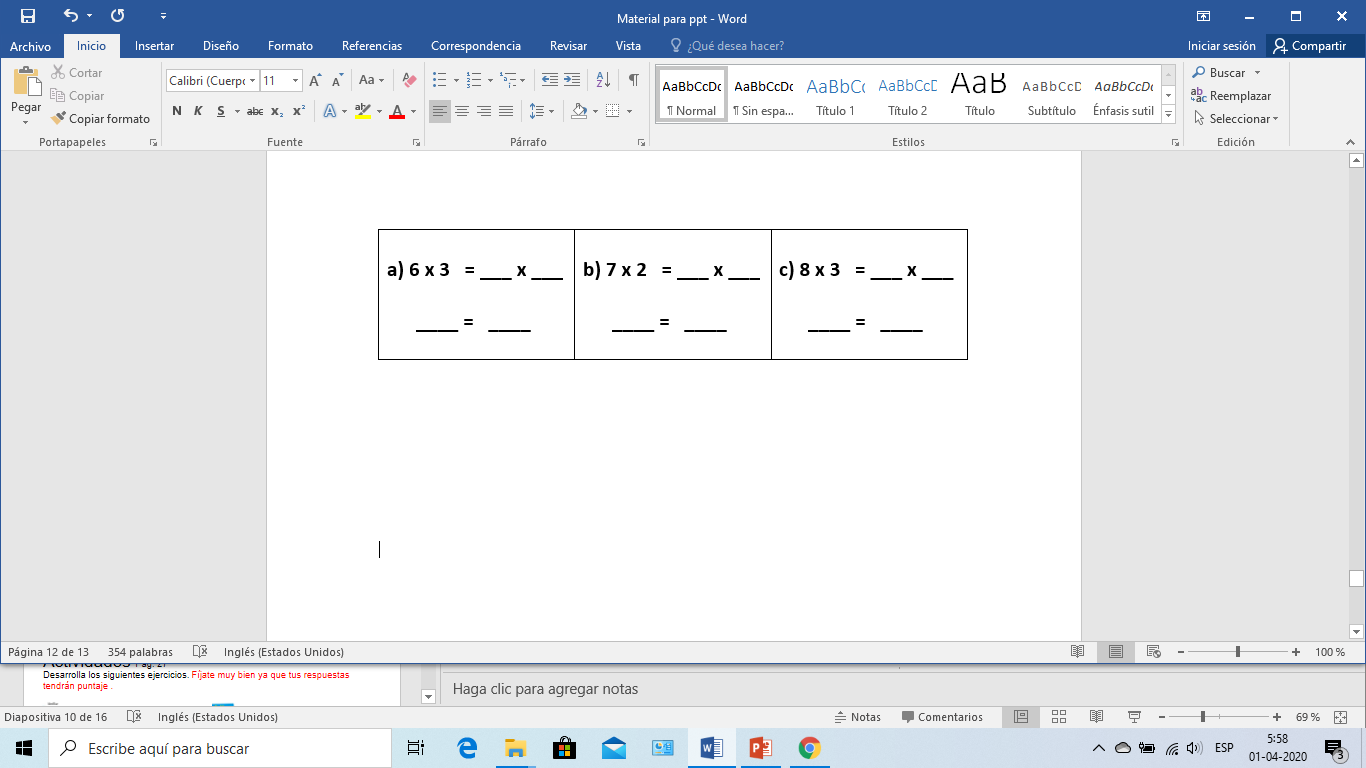 2) P. Asociativa Ej. ( 6 x 2 ) x 3 = 6 x (2 x 3) 
                                                12  x  3  =  6  x  6
                                                    36      =     36
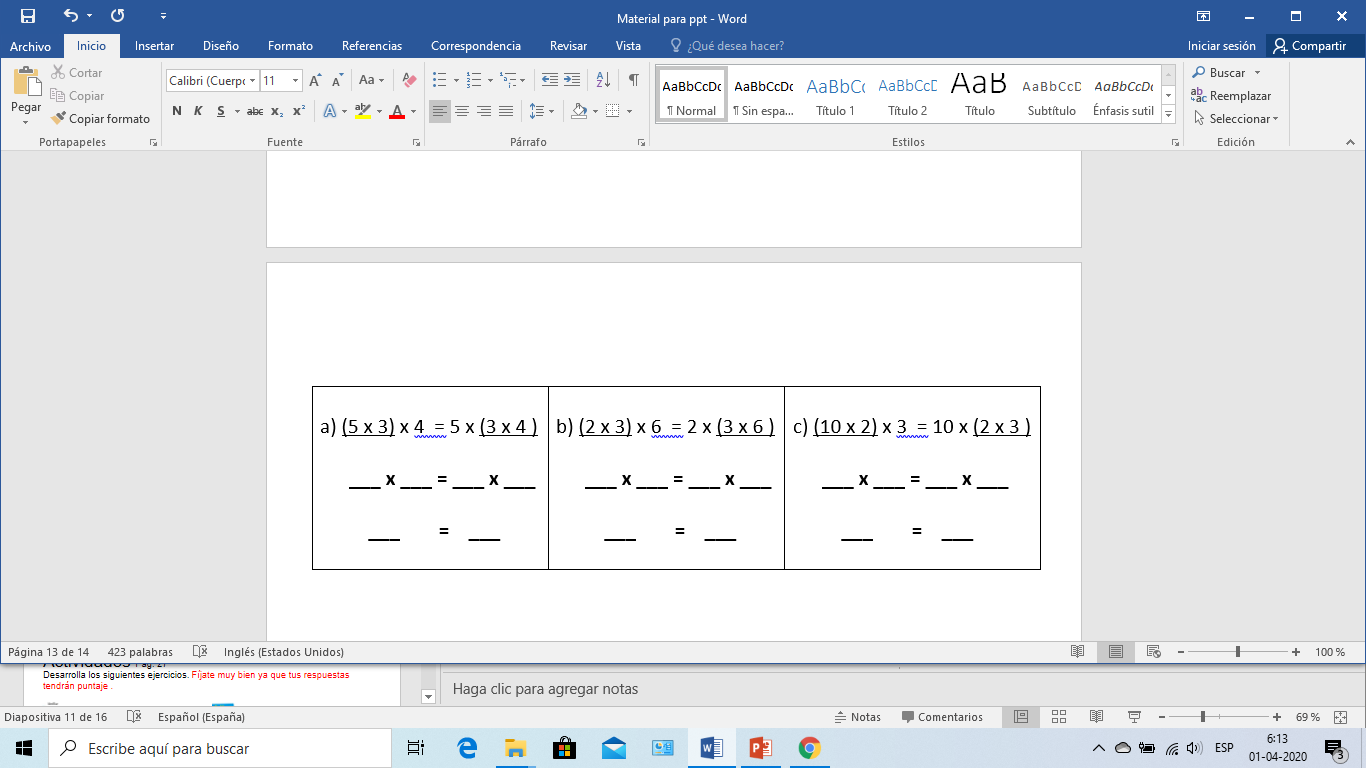 3) P. Distributiva Ej. 6 x ( 3 + 2 ) = (6 x 3) + (6 x 2)
                                               6 x   5         =    18     +   12
                                                   30           =           30
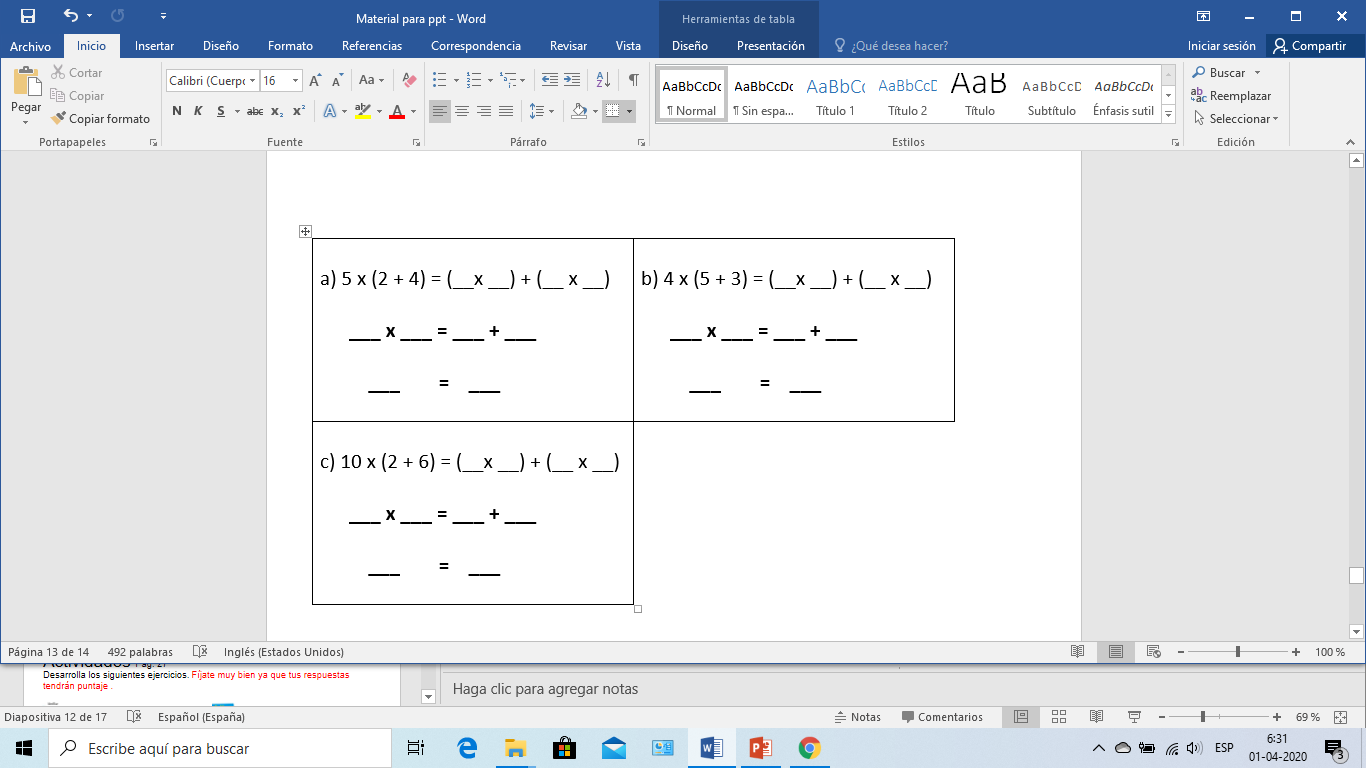 ¡¡Recuerda comenzar a resolver por el paréntesis!!
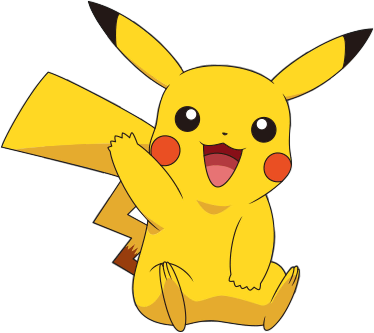 4) P. Elemento Neutro y P. del 0
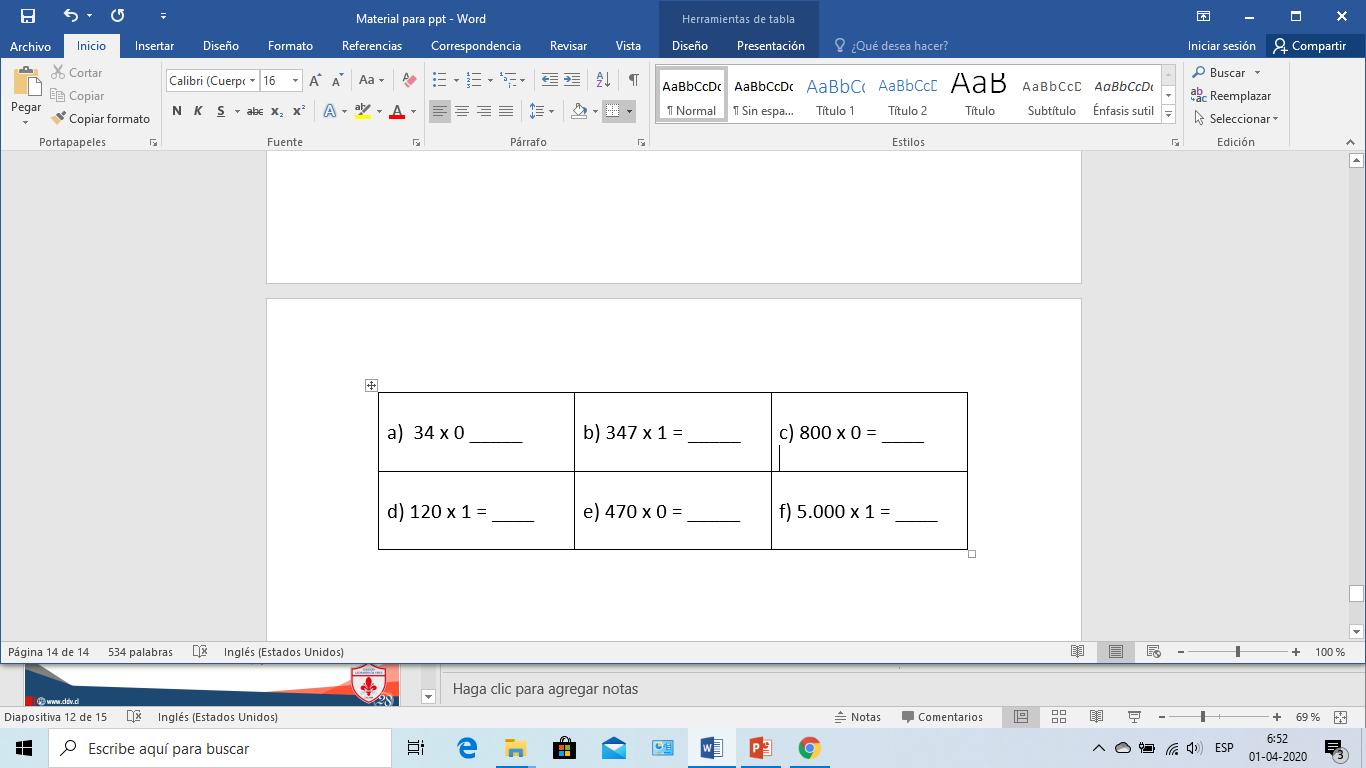 Para recordar:- No olvides sacar una foto (clarita) a las respuestas de tu cuaderno y enviarlas al correo que corresponda. ymoscoso@cldv.cl     5ºA - 5°Cbsantander@cldv.cl   5ºB- Ser ordenado(a).
Me autoevalúo: Reflexiono
¿Qué propiedad reconozco con mayor facilidad?:

P. ____________________
¿Qué propiedad me costó comprender más?

P. ____________________
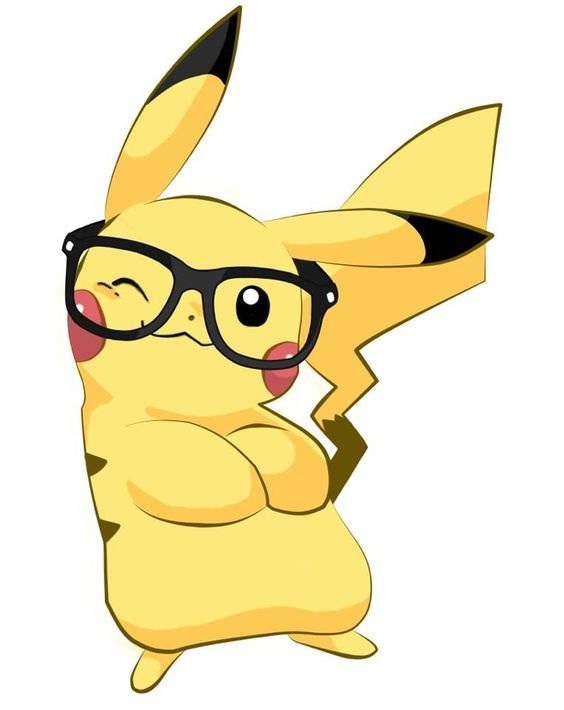 ¡¡Hasta pronto queridos(as)!!
¡¡Excelente trabajo!!
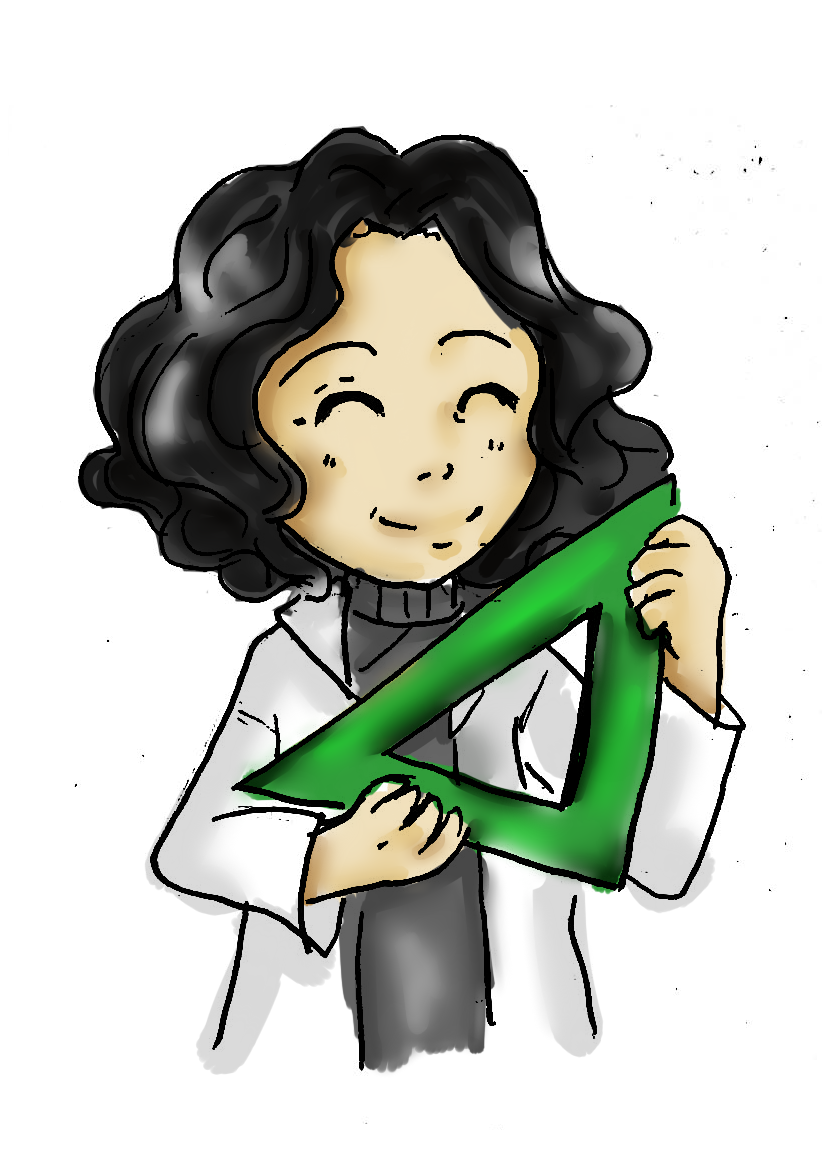